Start-Up - Discussion
1/9/18
In your triads, discuss the following:

Have you ever been lied to? How did it make you feel? When you found out the truth, did it change how you viewed the person who lied to you?
Start-Up  - Writing
1/9/18
Now write about what the partner to your right had to say:

Have you ever been lied to? How did it make you feel? When you found out the truth, did it change how you viewed the person who lied to you?
Today we will be discussing…


Source Credibility

Specifically with regard to internet research.
Unit Objectives
1- By the end of the unit, students will be able to cite strong and thorough textual evidence to support analysis of what the text says explicitly as well as inferences drawn from the text.
CCSS.ELA-LITERACY.RI.9-10.1
Unit Objectives
2- By the end of the unit, students will be able to write arguments to support claims in an analysis of substantive topics or texts, using valid reasoning and relevant and sufficient evidence. 
CCSS.ELA-LITERACY.W.9-10.1
Unit Objectives
3- By the end of the unit, students will be able to delineate and evaluate the argument and specific claims in a text, assessing whether the reasoning is valid and the evidence is relevant and sufficient; identify false statements and fallacious reasoning.
CCSS.ELA-LITERACY.RI.9-10.8
Today’s Objective
By the end of the period, students will understand and be able to define what credibility means as it relates to web research. They will be able to understand the CRAAP method for determining the credibility of the sources they use.

CCSS.ELA-LITERACY.RI.9-10.8
CREDIBILITY
Definition: 
1) The quality of being trusted. 
2) The quality of being convincing or believable. 

Definition Location: https://www.google.com/search?rlz=1C1CHFX_enUS507&oq=credibility&sugexp=chrome,mod=0&sourceid=chrome&ie=UTF-8&q=credibility&safe=active#hl=en&safe=active&rlz=1C1CHFX_enUS507&sclient=psy-ab&q=define:+credibility&oq=define:+credibility&gs_l=serp.3...4426.5384.0.5567.8.8.0.0.0.6.187.989.0j7.7.0.les%3B..0.0...1c.1.gcH2UsFheZc&pbx=1&fp=1&bpcl=35466521&biw=1280&bih=923&bav=on.2,or.r_gc.r_pw.r_cp.r_qf.&cad=b&sei=6pSNUL2WConk9ATH64GYDQ
Group Conversation
Why is credibility important? How do you know if a source is credible or not? 

Consider this video. 


What assumptions has this woman made?  What does this clip tell us about information on the internet?
[Speaker Notes: https://www.youtube.com/watch?v=3DZbSlkFoSU]
Evaluating Sources
You should ALWAYS determine a source's credibility BEFORE using it. 

Do not waste your time on a source that makes your research questionable!
Evaluating Sources
So what steps can you take to ensure you are using a credible source?


One way is to use The C.R.A.A.P. METHOD


Please complete the notetaking handout as you watch this next video – you will be asked to use this method to evaluate sources.
[Speaker Notes: https://youtu.be/EyMT08mD7Ds]
Let’s do a Quick Review
1- _CURRENCY____________________. When was the information ___PUBLISHED____________, __EDITED___________________, and/or ___REVISED____________________?

2- R is for __RELEVANCE____________________. Does it provide a __SUPERFICIAL______ treatment or a detailed __ANALYSIS________?Is the information ____RELATED_______ and relevant to your topic? Is the ___READERSHIP___________ level appropriate?
A is for _AUTHORITY_.  Who are the ___AUTHORS_ and/or __EDITORS_ and what are their __CREDENTIALS_? 

A is for _ACCURACY_. Does the source match your UNDERSTANDING_of the topic? Can you _VERIFY_ the claims in other sources? NEVER rely on just one source! Is there a _BIBLIOGRAPHY_ or list of works cited?
P is for __PURPOSE_. Is the _PURPOSE_ stated? Is the subject approached from an __OBJECTIVE_________ standpoint? If not, what is the author’s _BIAS_ and how might it __INFLUENCE_ the information presented?

Using these criteria to CRITICALLY_  __EVALUATE_ sources of information will help to ensure that you’re only using QUALITY SOURCES of information!
C.R.A.A.P. FORM
Let’s Practice
You have saved your hard earned money and now you’re ready to buy your first new car – What step do you take next?
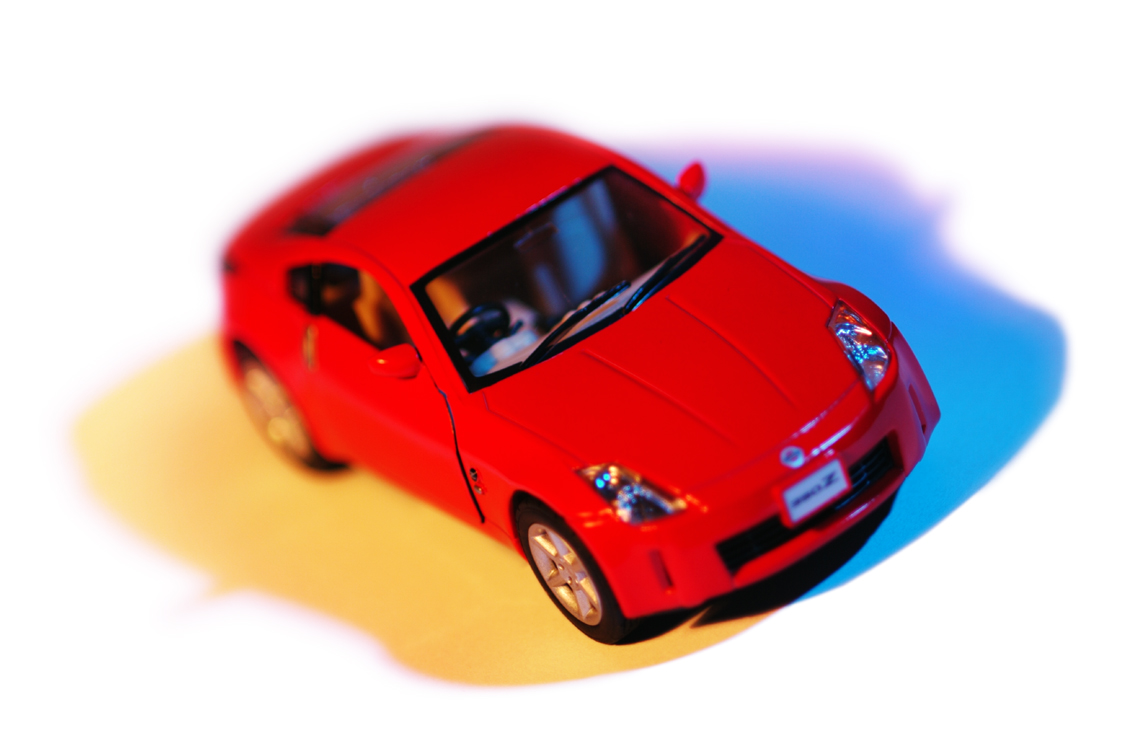 Do you go directly to the car dealer and buy that car?
Would you ask a friend or family member that has the same type of car for information/advice?
Would you maybe want to check Consumer reports to find if it really gets the gas mileage it is supposed to? How often it breaks down?
Something else?
Let’s Consider the Car Dealer
Currency – Is his information up to date?
Relevant – Will he give you all the right information to make an informed decision – or just tell you how great the stereo sounds?
Authority – Is the car dealer an expert? An expert at cars or an expert at sales?
Accuracy – This is where you should confirm what the salesman tells you by checking other sources
Purpose – What is the car salesman ultimate goal here? So perhaps a bit of bias might be involved?
One More Hint
CHECK THE TOP-LEVEL DOMAIN NAME
Definition: 
The rightmost label in a domain name or URL.

Definition Location: http://support.microsoft.com/kb/300684 


Examples:  .com	 .edu 	 .gov	
	            .org	 .mil         	.net
Domain Names
.com
Commercial site. The information provided by commercial interests is generally going to shed a positive light on the product it promotes. While this information might not necessarily be false, you might be getting only part of the picture. 

.edu
Educational institution. Sites using this domain name are schools ranging from kindergarten to higher education. If you take a look at your school's URL you'll notice that it ends with the domain .edu. Information from sites within this domain must be examined very carefully. If it is from a department or research center at a educational institution, it can generally be taken as credible.
Domain Names
.gov
Government. If you come across a site with this domain, then you're viewing a federal government site. All branches of the United States federal government use this domain. Information such as Census statistics, Congressional hearings, and Supreme Court rulings would be included in sites with this domain. The information is considered to be from a credible source.

.org
Traditionally a non-profit organization. Organizations such as the American Red Cross or PBS (Public Broadcasting System) use this domain suffix. Generally, the information in these types of sites is credible and unbiased, but there are examples of organizations that strongly advocate specific points of view over others, such as the National Right to Life Committee and Planned Parenthood. You probably want to give this domain a closer scrutiny these days.
Domain Names
.mil
Military. This domain suffix is used by the various branches of the Armed Forces of the United States.

.net
Network. You might find any kind of site under this domain suffix. It acts as a catch-all for sites that don't fit into any of the preceding domain suffixes. Information from these sites should be given careful scrutiny.
TOMORROW it’s YOUR TURN!
Tomorrow, you will be given two articles to evaluate using the CRAAP Method.
You will decide, based on your results, which article would be the best to use.
You will include a one paragraph explanation of why that article is more CREDIBLE!
Your CRAAP forms and your paragraph will be due Thursday!
EXIT TICKET

In what ways do you think using a source that is not credible is similar to being lied to?
1/9/18
Start-Up - Discussion
1/10/18
In your triads, discuss the following:

Of the 5 categories of evaluation in the CRAAP Method (Currency, Relevance, Authority, Accuracy, and Purpose), which one would you say is the MOST IMPORTANT when evaluating a source?
Start-Up - Writing
1/10/18
Now write about the following:

Of the 5 categories of evaluation in the CRAAP Method (Currency, Relevance, Authority, Accuracy, and Purpose), which one would you say is the MOST IMPORTANT when evaluating a source?
Unit Objectives
1- By the end of the unit, students will be able to cite strong and thorough textual evidence to support analysis of what the text says explicitly as well as inferences drawn from the text.
CCSS.ELA-LITERACY.RI.9-10.1
Unit Objectives
2- Write arguments to support claims in an analysis of substantive topics or texts, using valid reasoning and relevant and sufficient evidence. 
CCSS.ELA-LITERACY.W.9-10.1
Unit Objectives
3- Delineate and evaluate the argument and specific claims in a text, assessing whether the reasoning is valid and the evidence is relevant and sufficient; identify false statements and fallacious reasoning.
CCSS.ELA-LITERACY.RI.9-10.8
Today’s Objective
By the end of the period, students will be able to understand the CRAAP method for determining the credibility of the sources they use and have an opportunity to practice the use of that method.

CCSS.ELA-LITERACY.RI.9-10.8
Let’s Give It a Try
I am doing some research on the harmful
    effects of video games.
In order to make sure my research paper
    is accurate, I have to search for   
    CREDIBLE SOURCES!
In my search for sources, I found two that I think might contain information I can use.
The question is: WHICH ONE SHOULD I
    USE???
For that, I use the CRAAP Test!
Potential Sources
Article 2
Article 1
Article 1
Article 2
YOUR TURN
In the document provided, there are two CRAAP forms.

I have given you the URLs, Article Titles, and Author’s Names for two articles that both deal with the same topic.
YOUR TURN
Your job is to read both articles and then evaluate them using the CRAAP Form to see which one would be the better to use for a research paper.
Once you have evaluated both sources, you will write a paragraph in which you explain which of the two articles is more credible based on your CRAAP Evaluation form results.
You must give specific examples from the articles themselves or from the websites where the articles are found to support your claim.
HOMEWORK
Complete your C.R.A.A.P. Evaluation practice forms and paragraphs.
They are 
DUE TOMORROW!
Exit Ticket
1/10/18
Of the 5 categories of evaluation in the CRAAP Method (Currency, Relevance, Authority, Accuracy, and Purpose), which one would you say is the LEAST IMPORTANT when evaluating a source?